Tow Tanks Test Dynamic Rig Cg Locations
Assumptions
Does not include track and I-beam hardware
Does not include tapered connector mass

I can include these but is a lot of work in the assembly model. Let me know if required.
Lifting Option 1
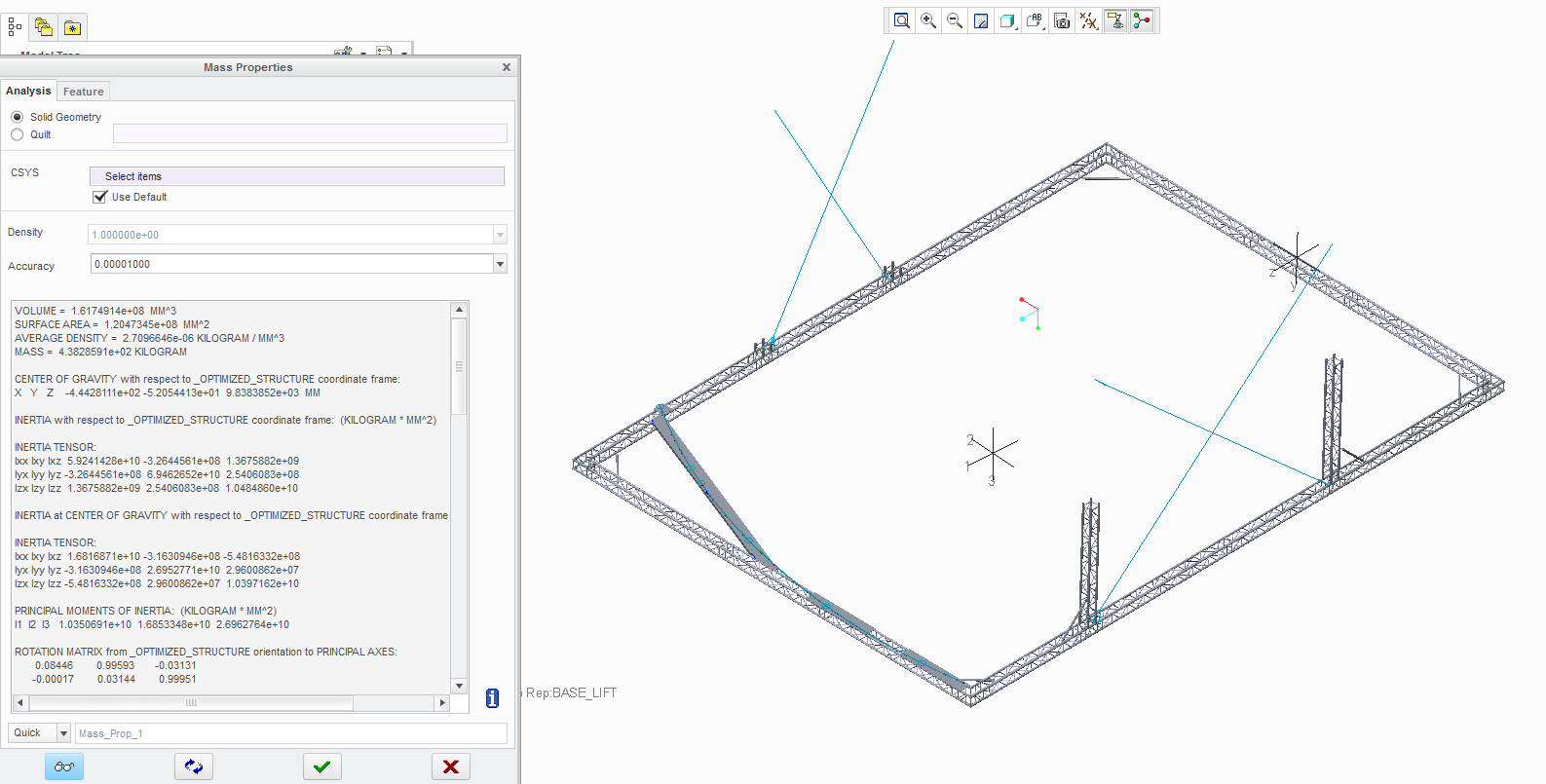 9863mm (32.35 ft) 
from back outer edge
6044mm (19.83 ft) 
from STB side outer edge
317mm (1.04 ft) 
Above floor
Lifting Option 2
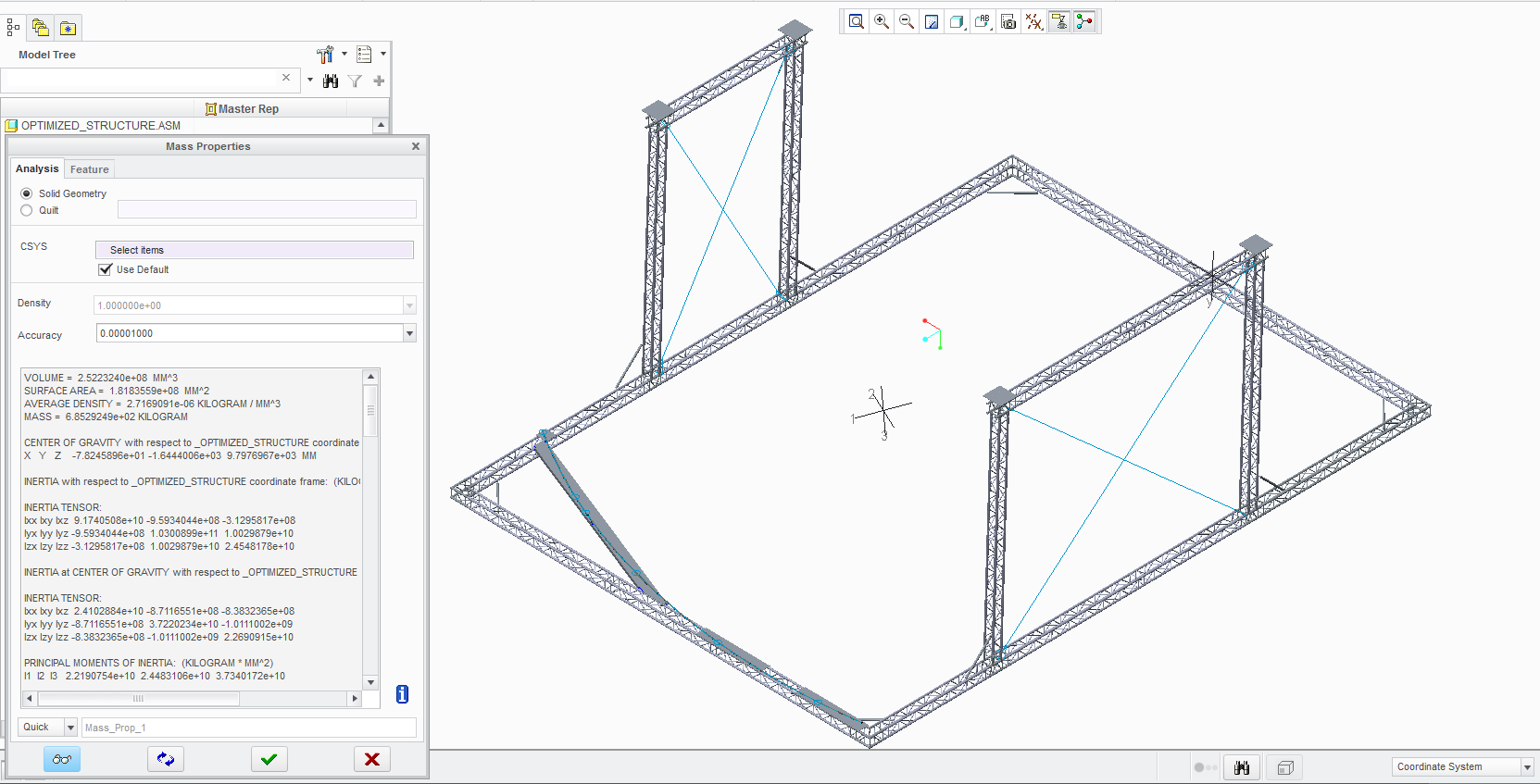 9822mm (32.225 ft) 
from back outer edge
6078mm (19.941 ft) 
from STB side outer edge
1909mm (6.264 ft) 
Above bottom
Lifting Locations (Ideal)
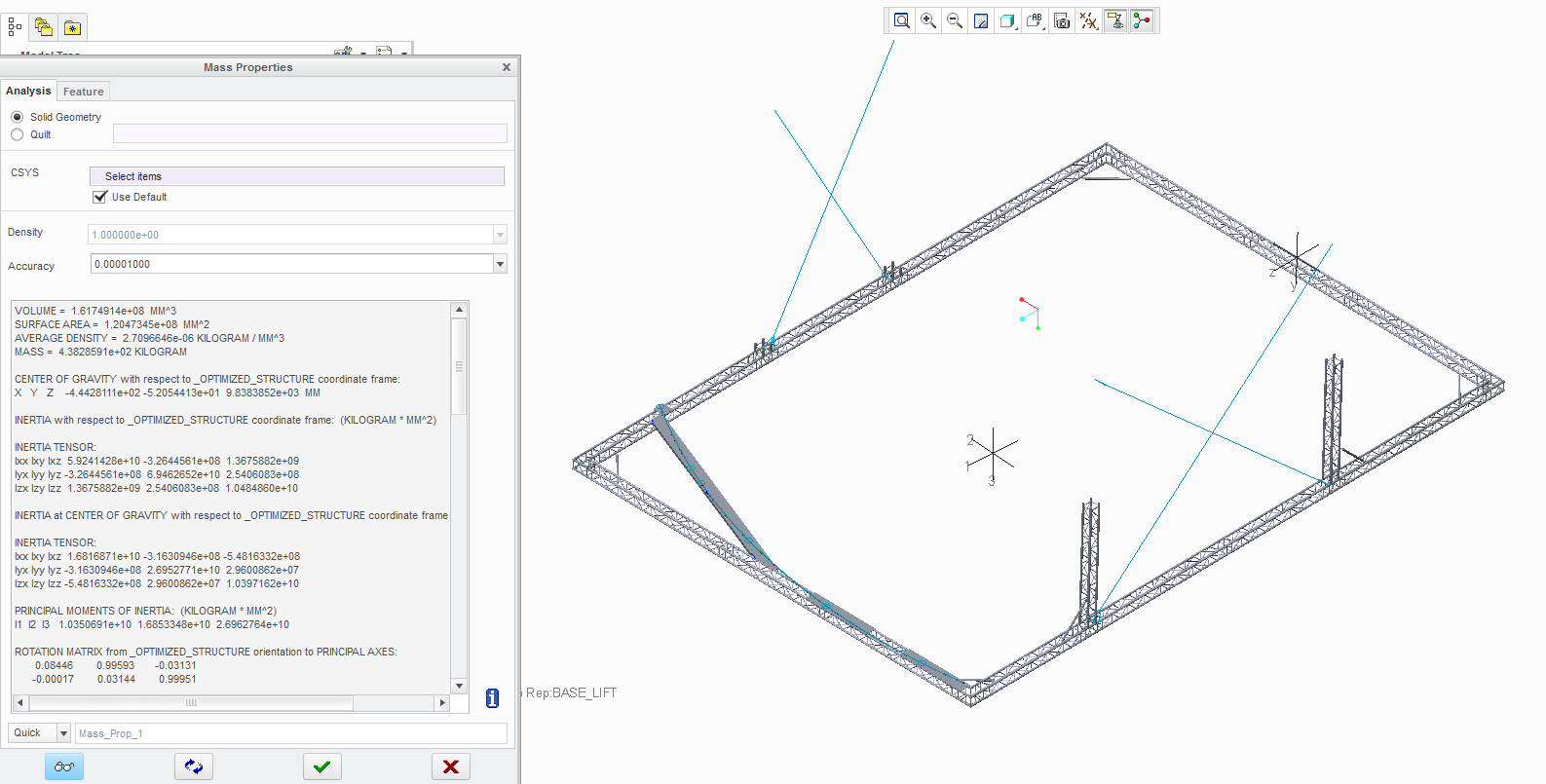